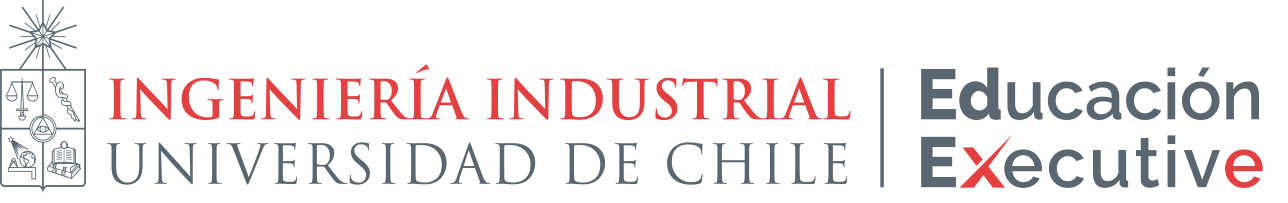 Las Fintechs y las Nuevas Alternativas de Financiamiento
Clase #1
Título Presentación
Subtítulo presentación
Profesor: Jorge Montt G.
Universidad de Chille – DII
Marzo 2023
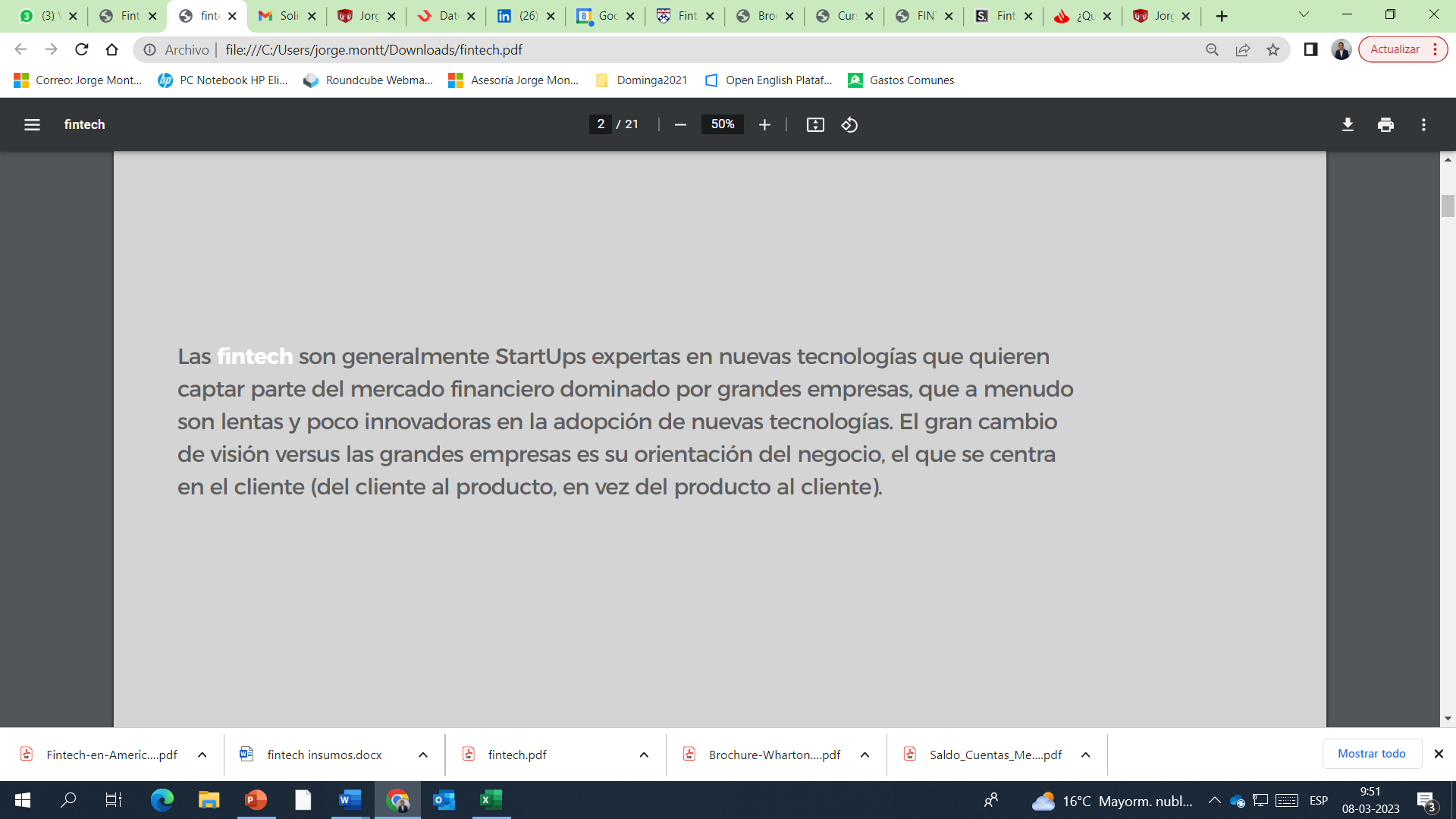 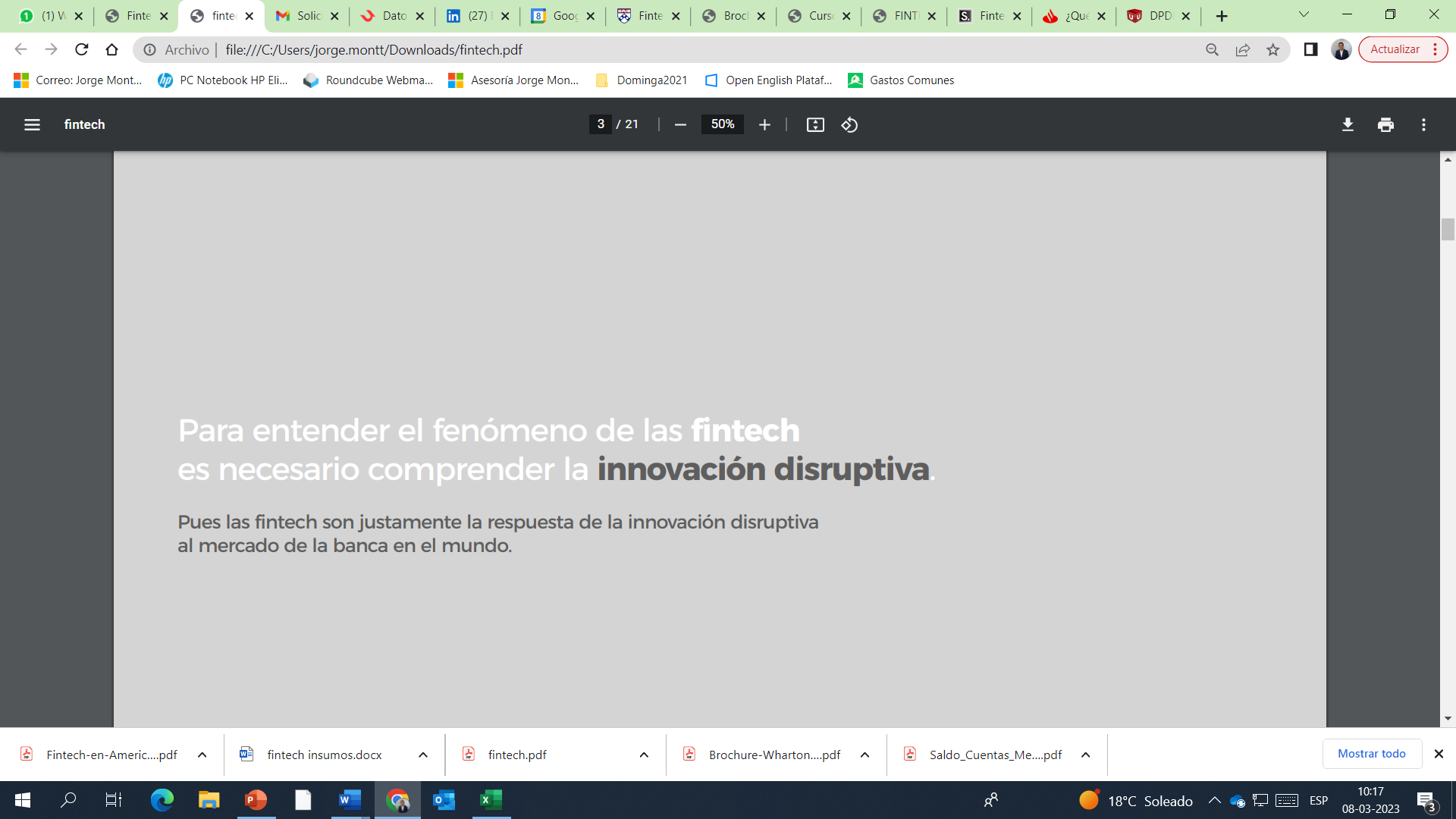 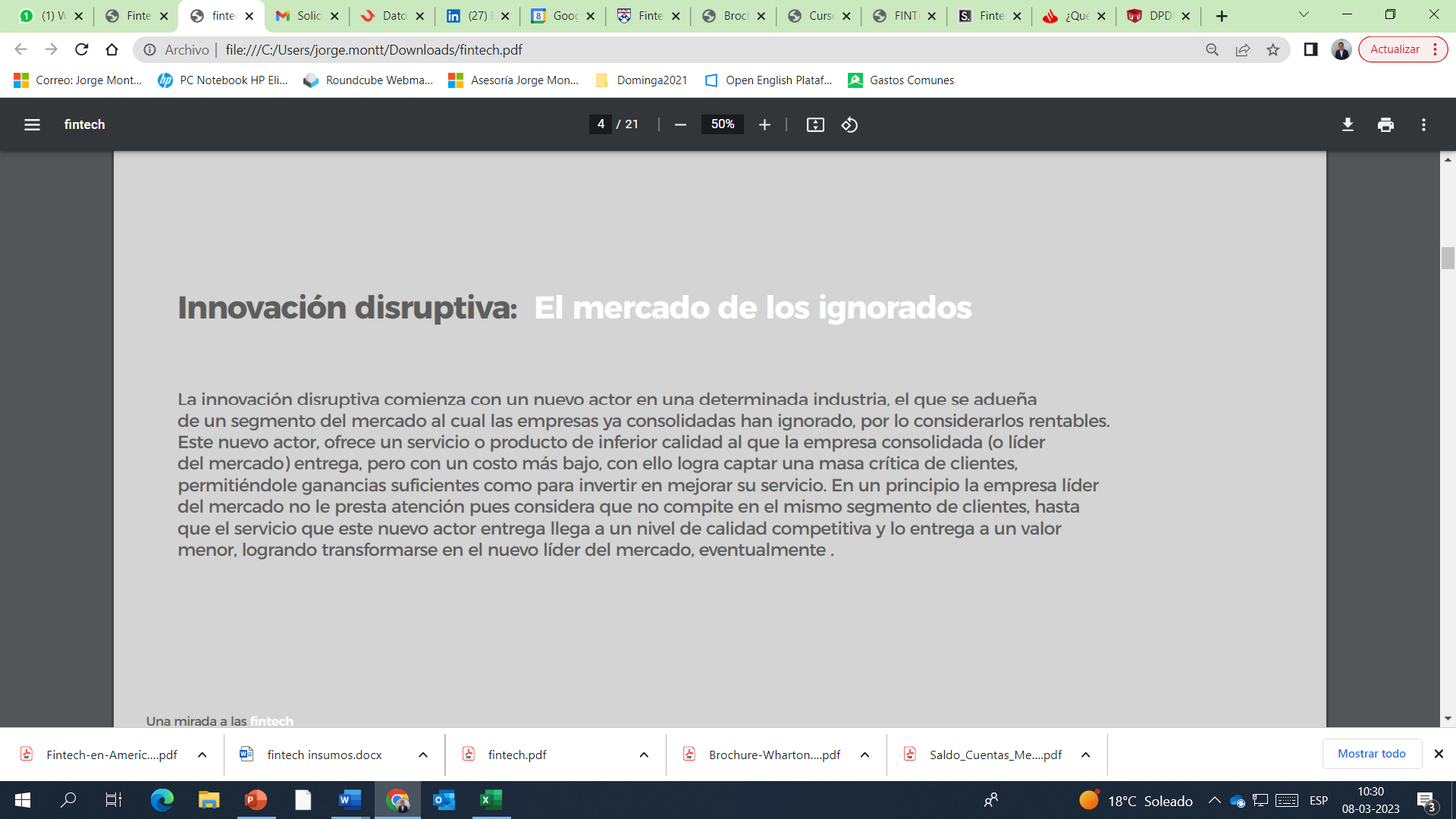 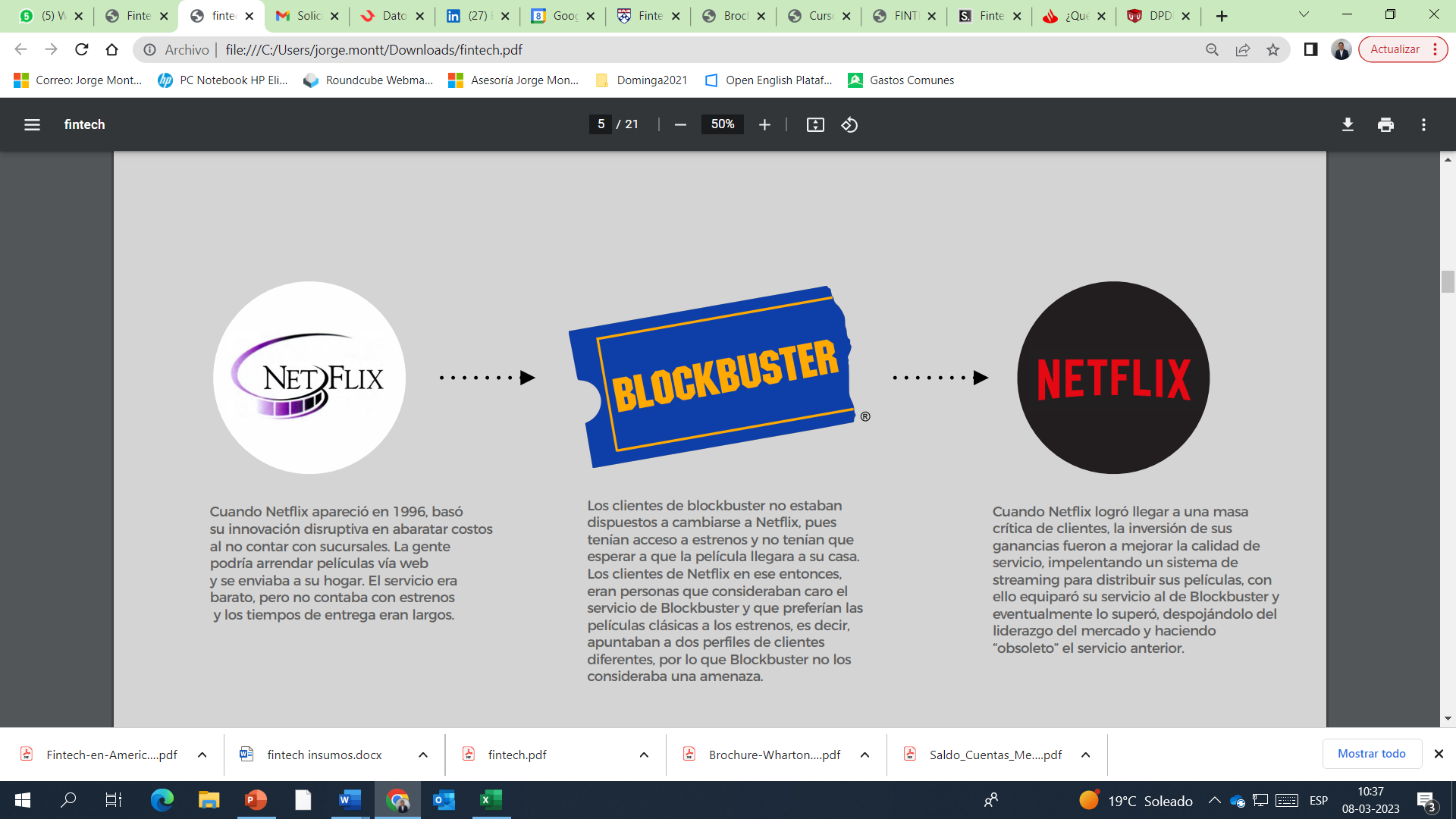 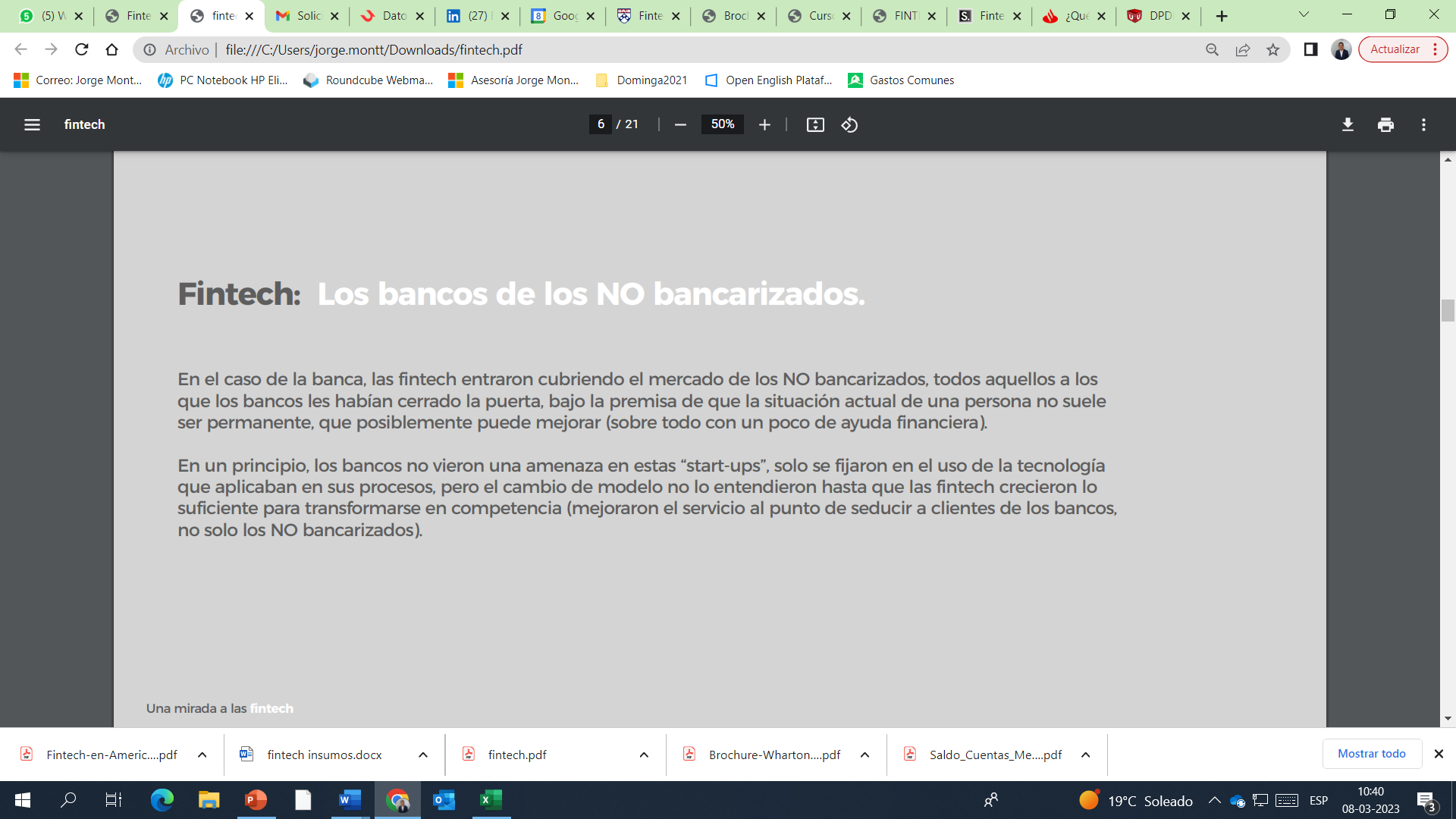 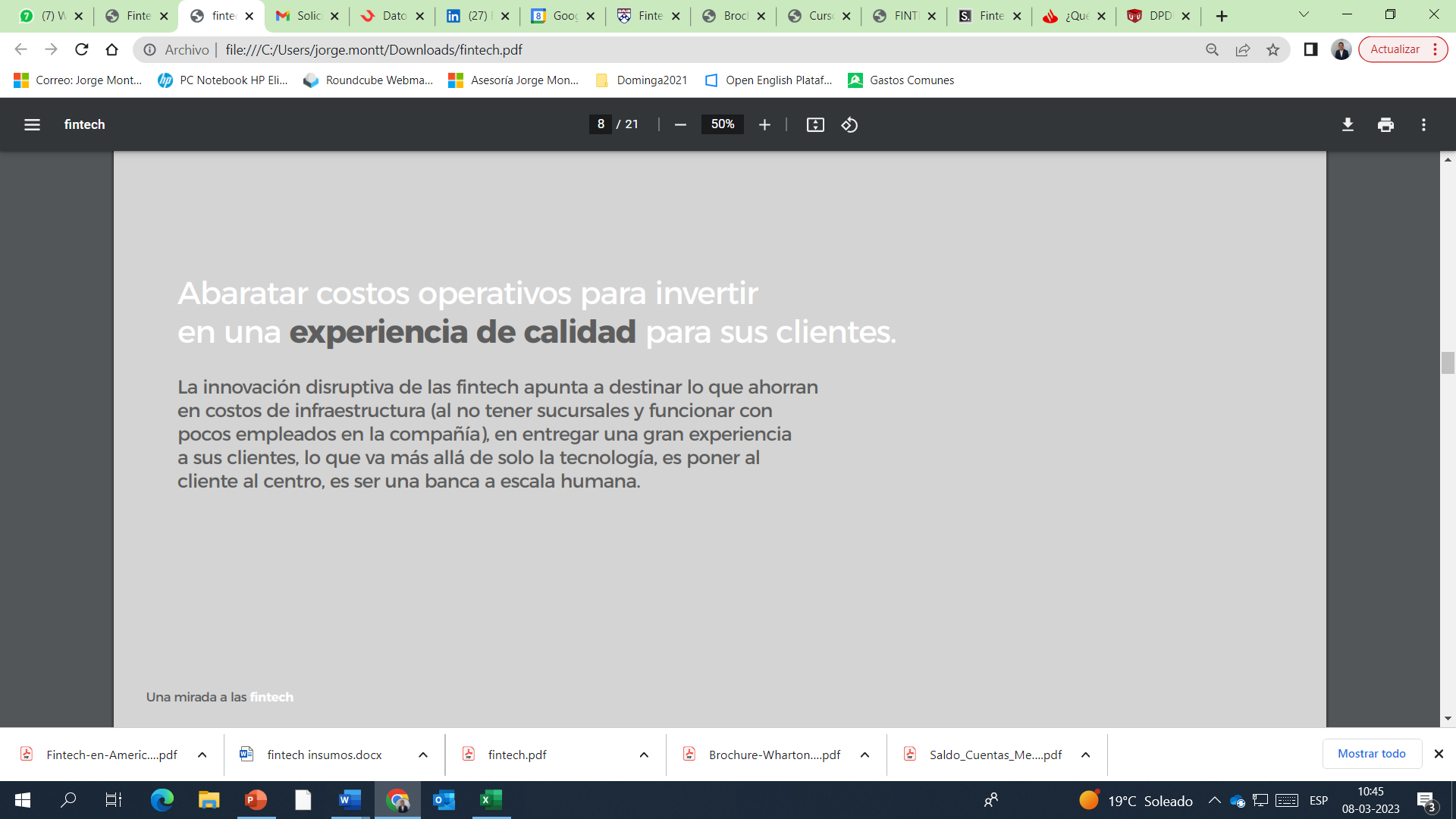 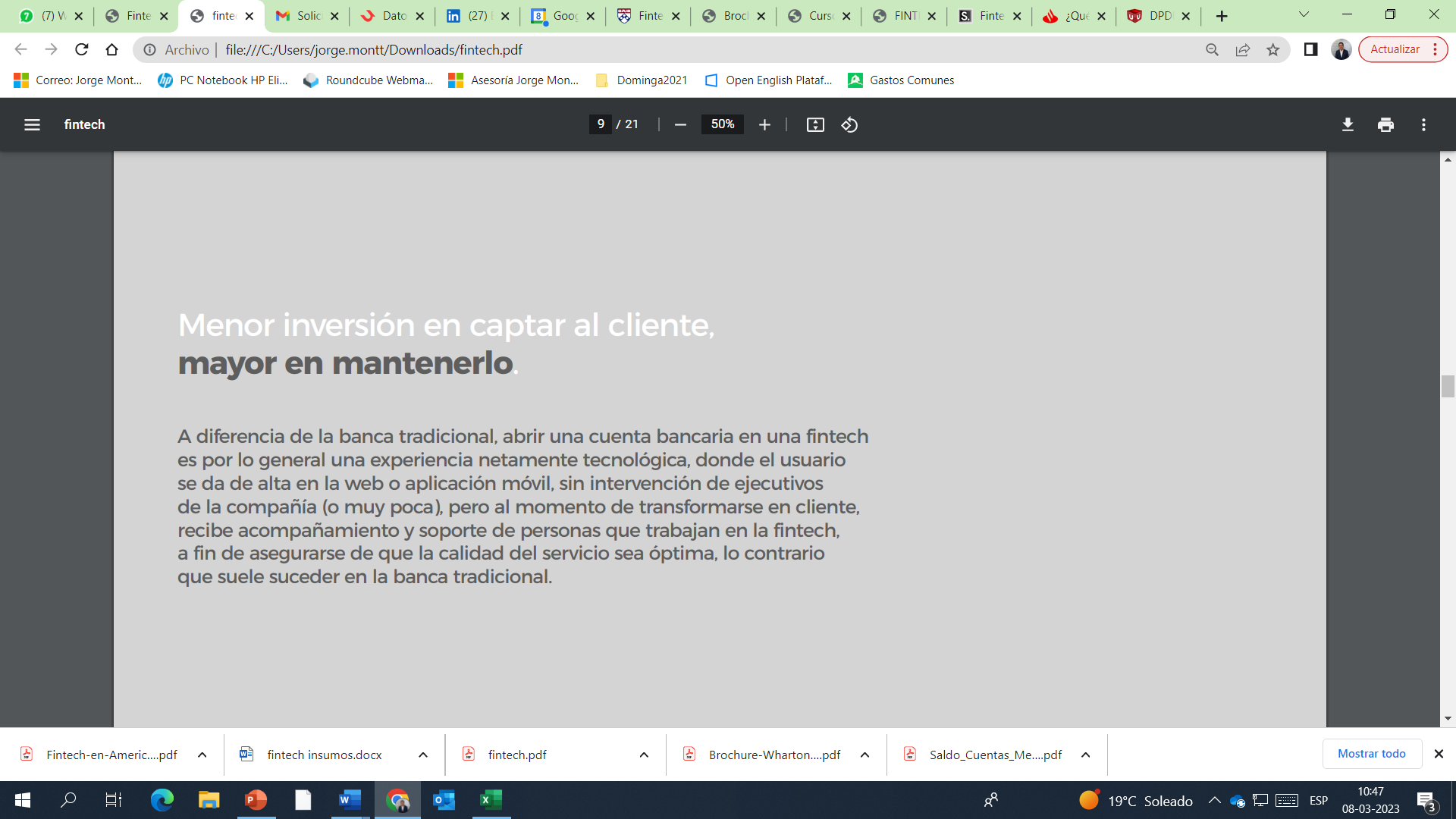 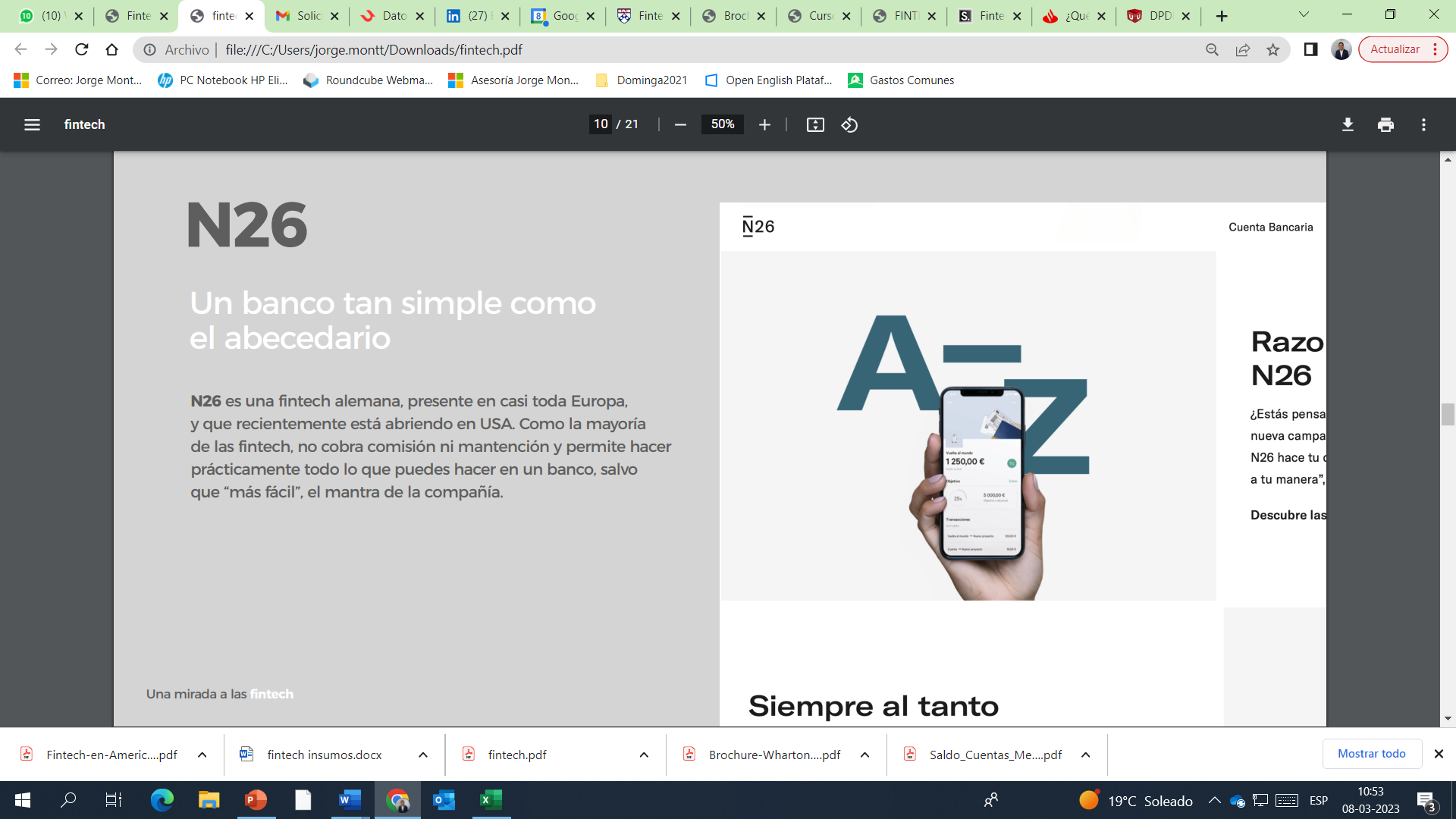 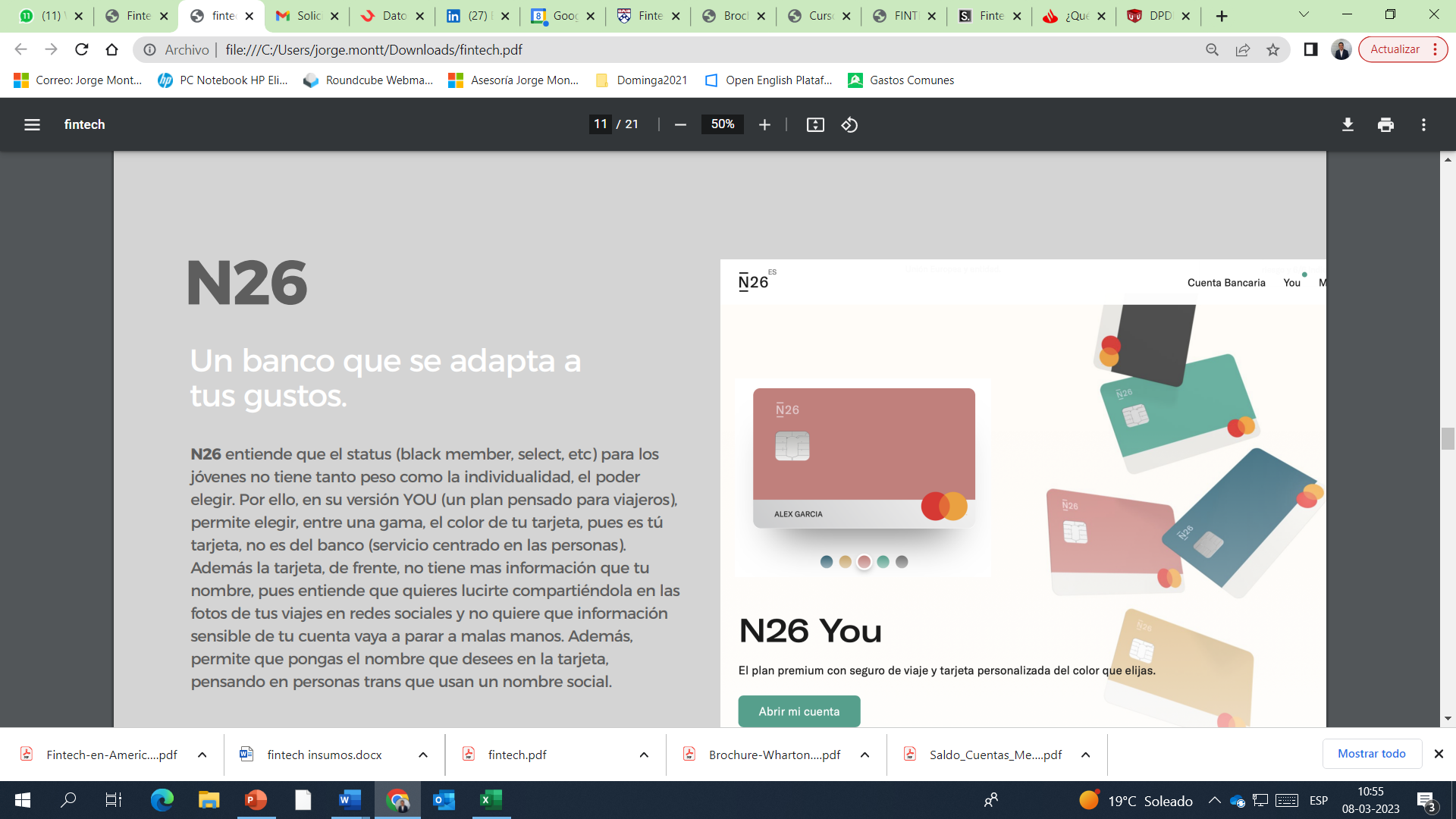 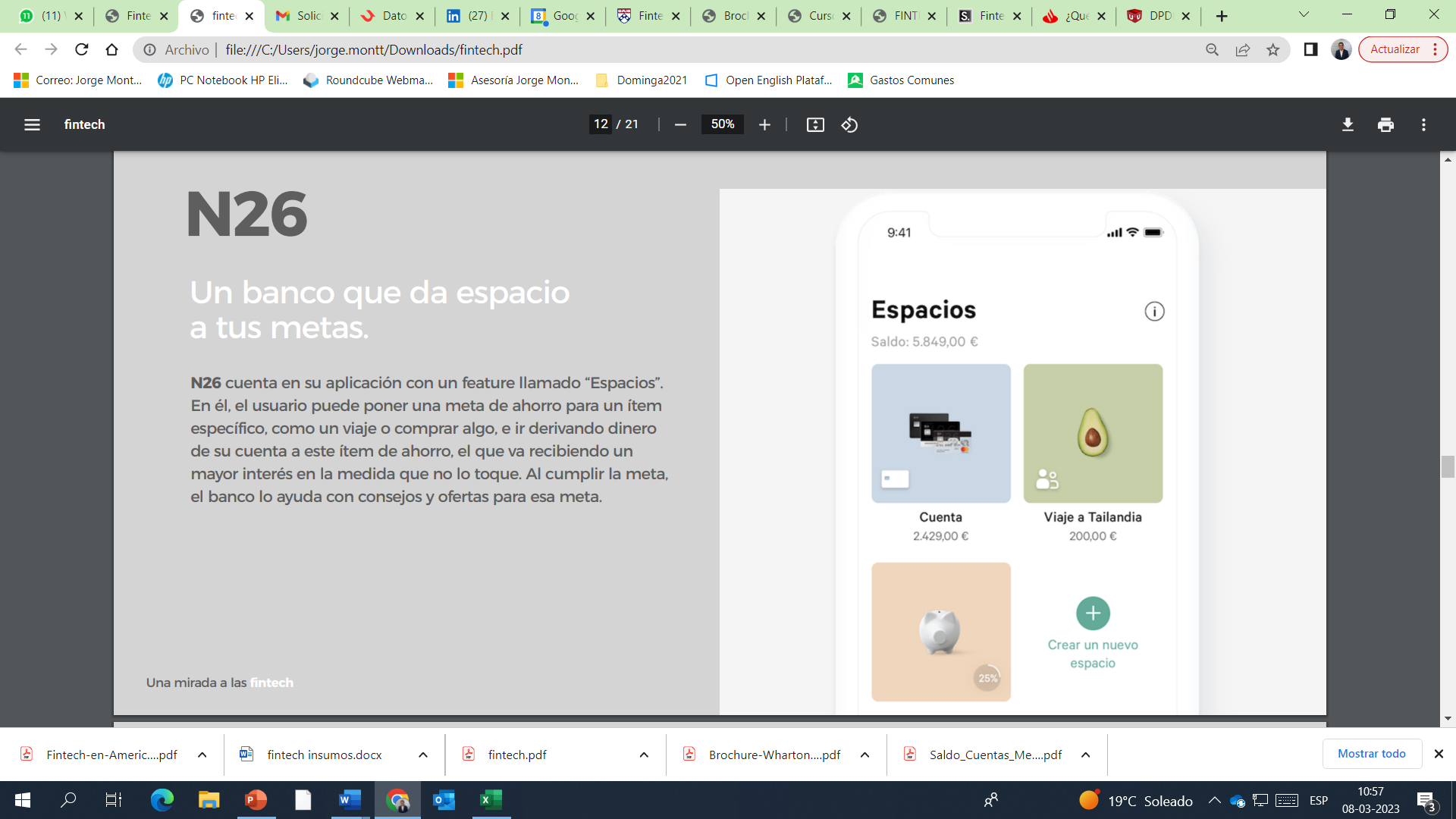 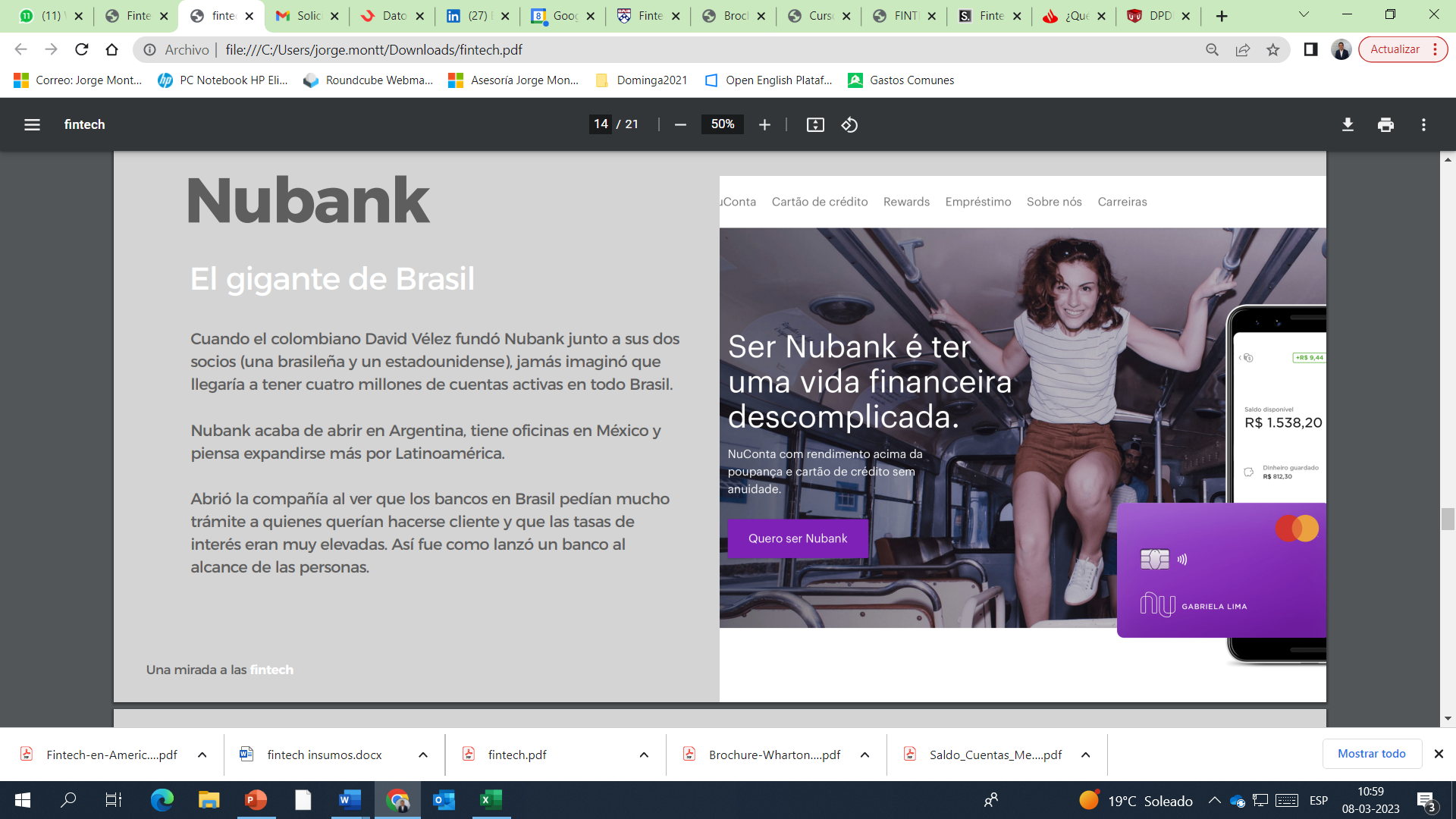 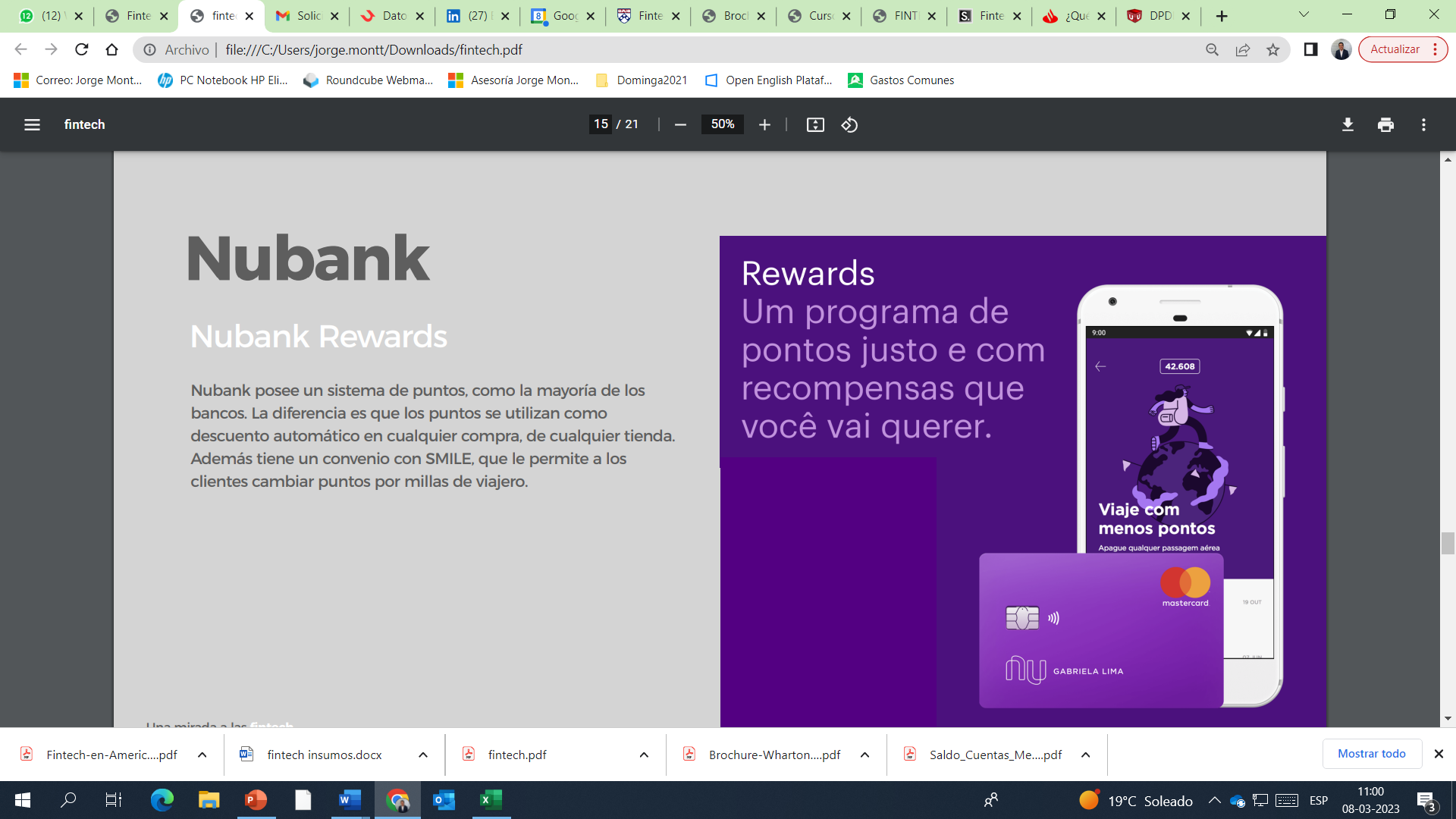 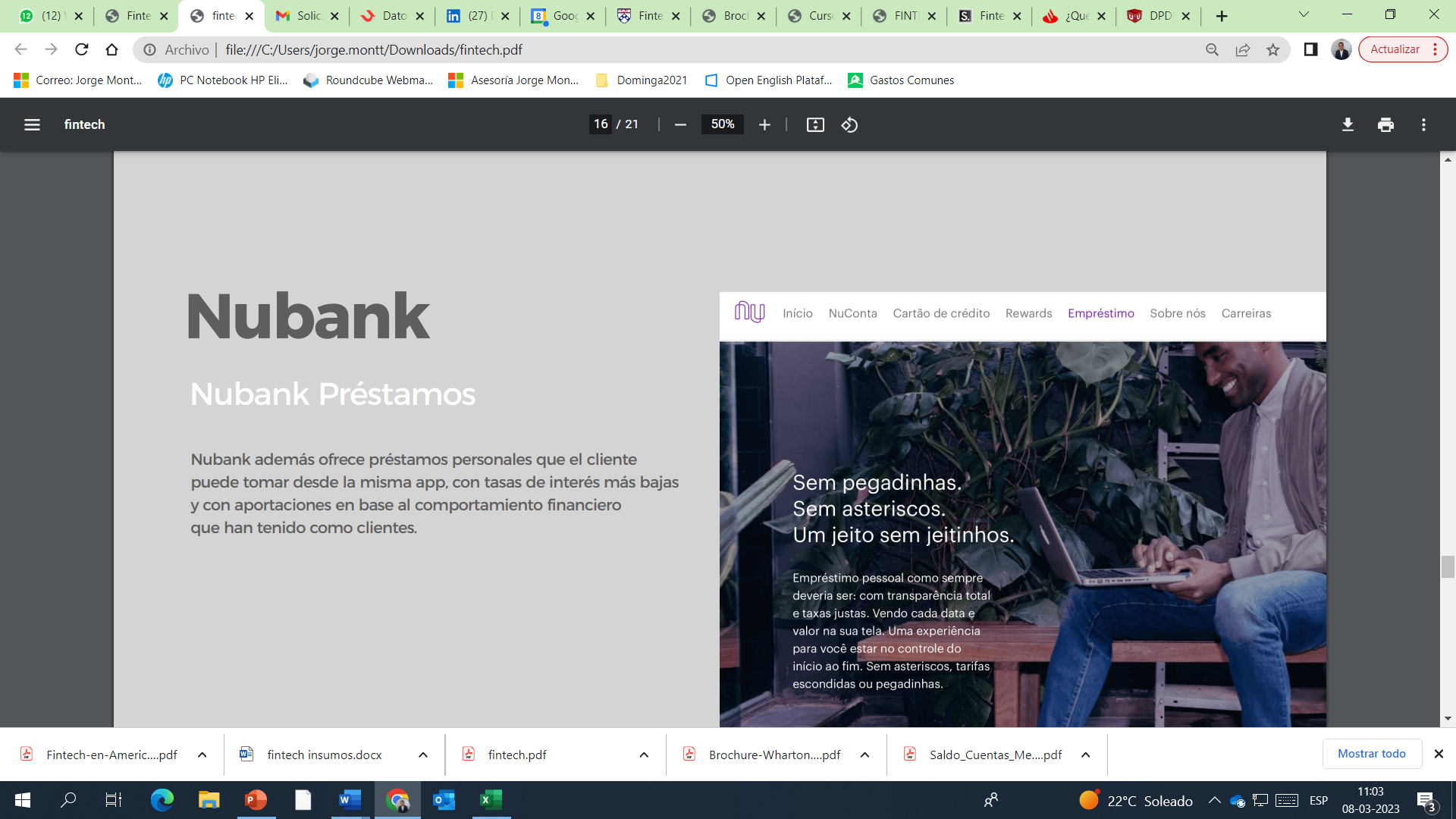 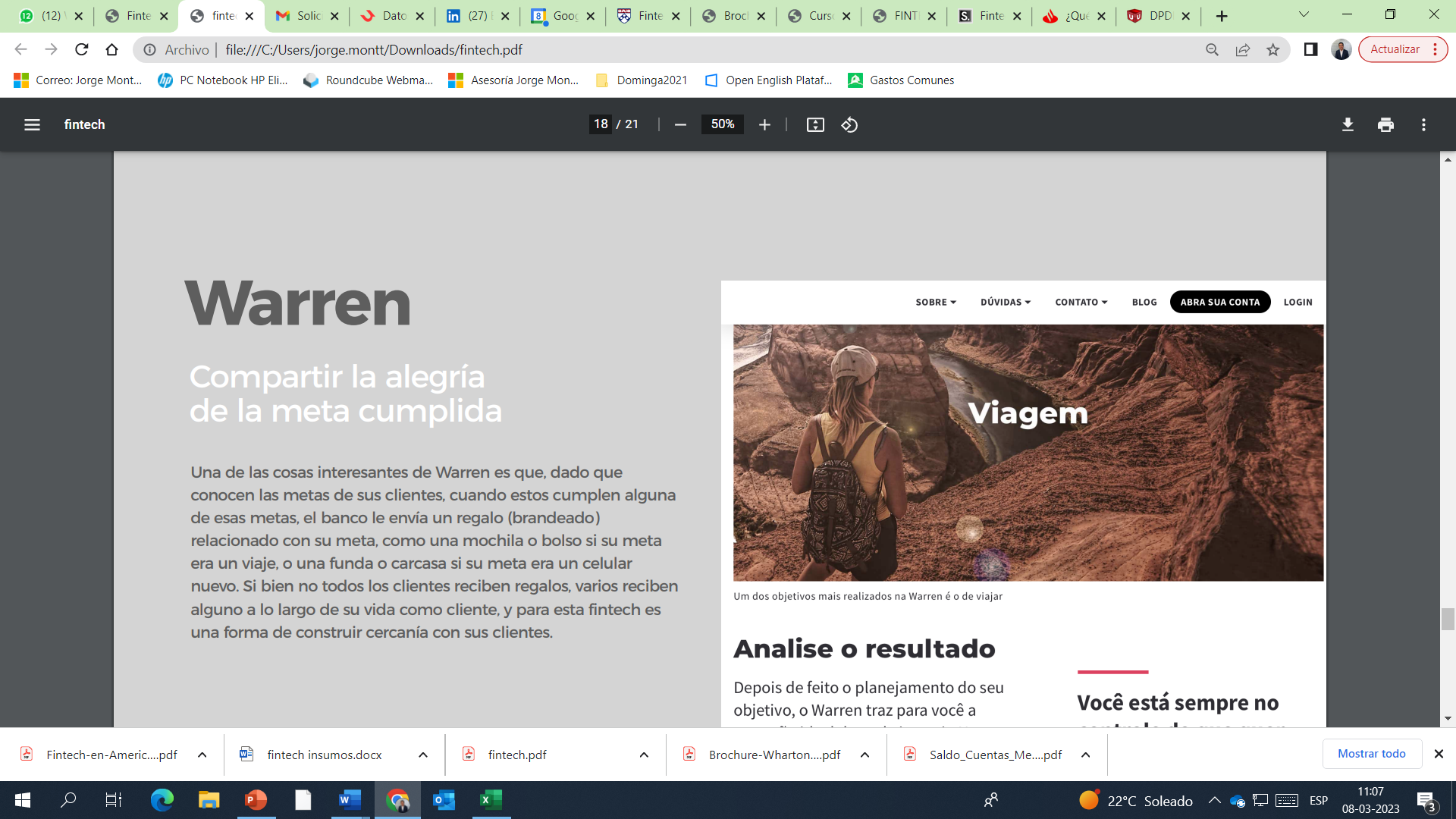 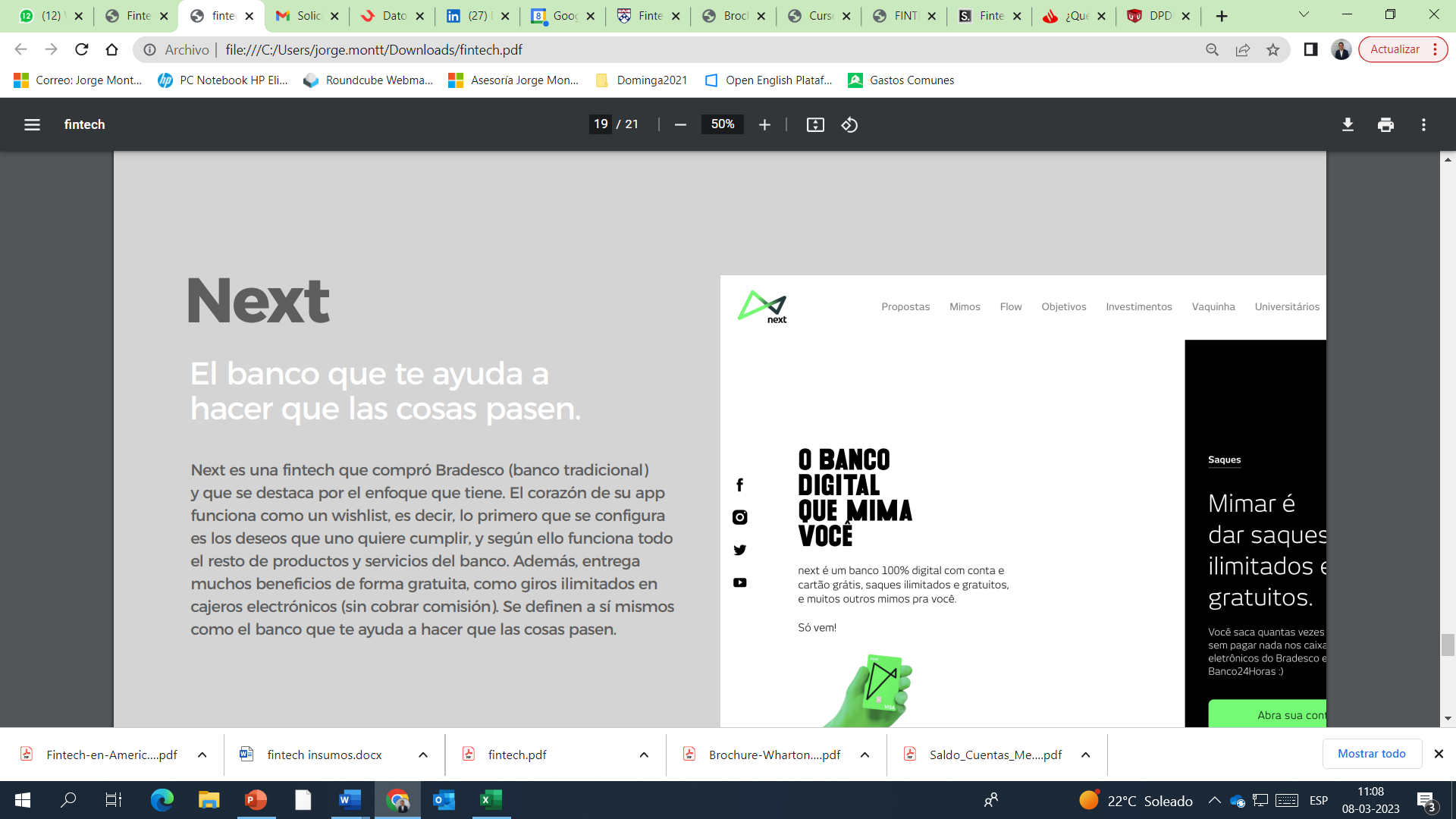 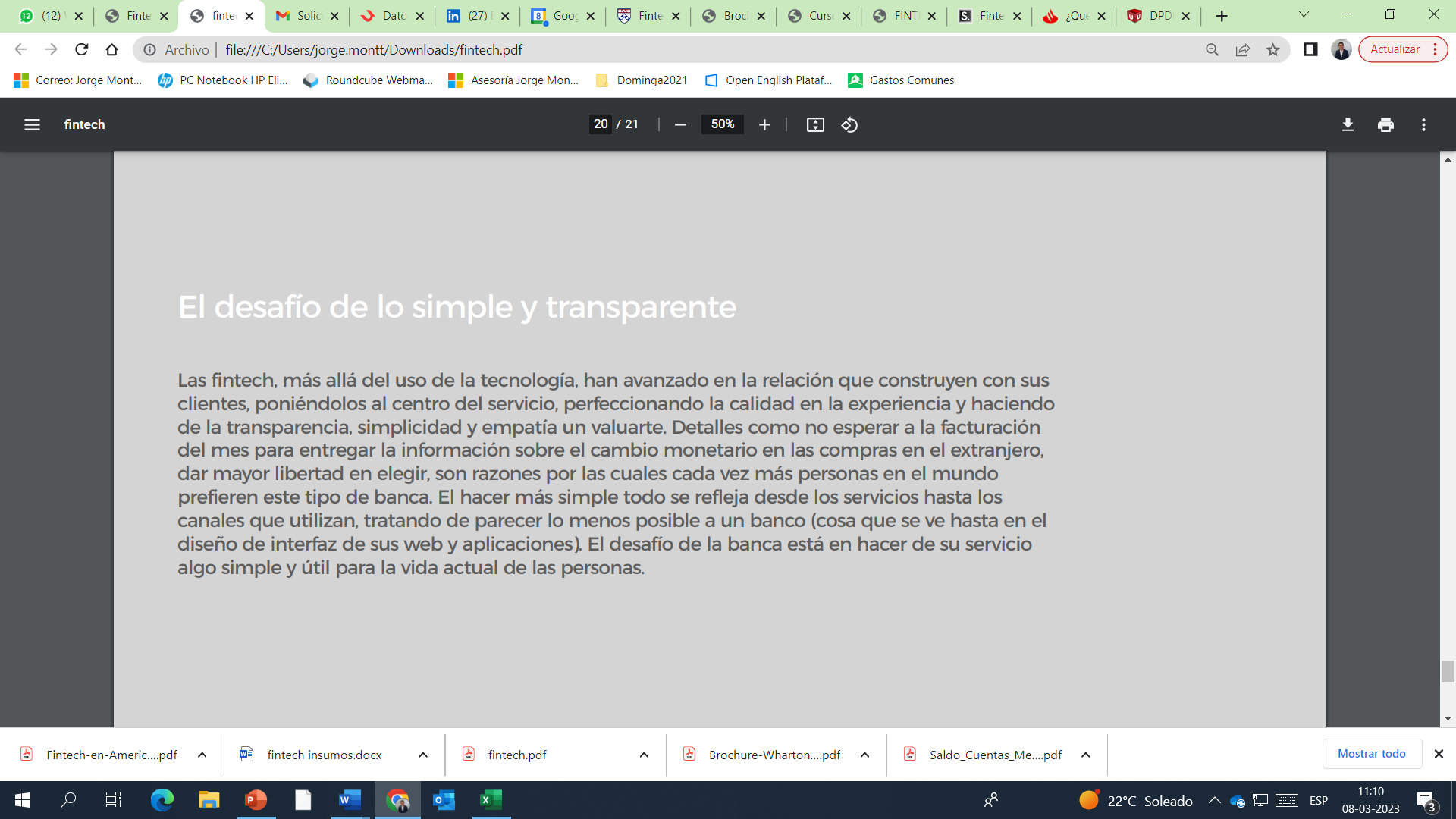 https://youtu.be/sN23xu5GBJs
Panorama del Ecosistema Fintech en América Latina
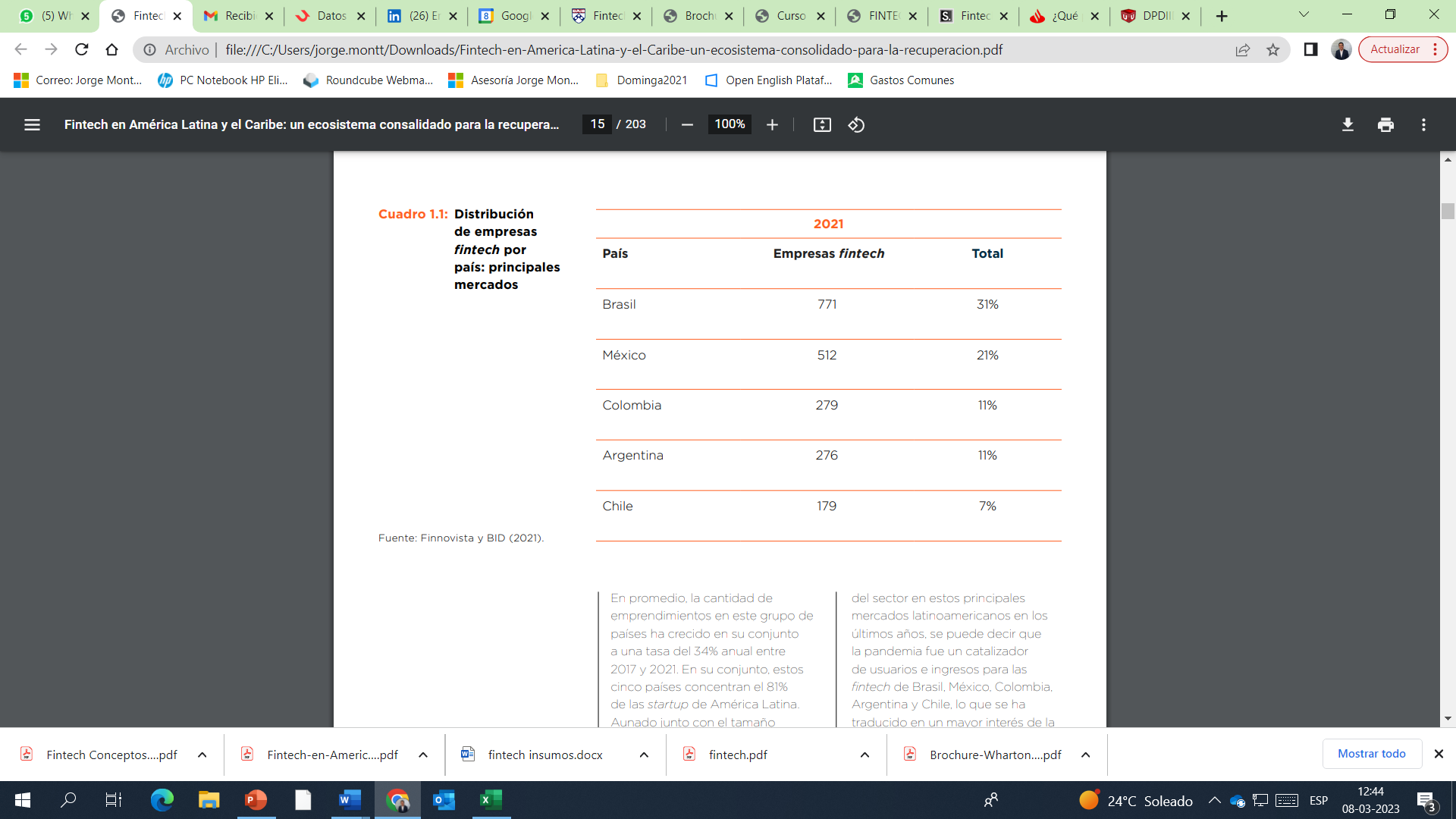 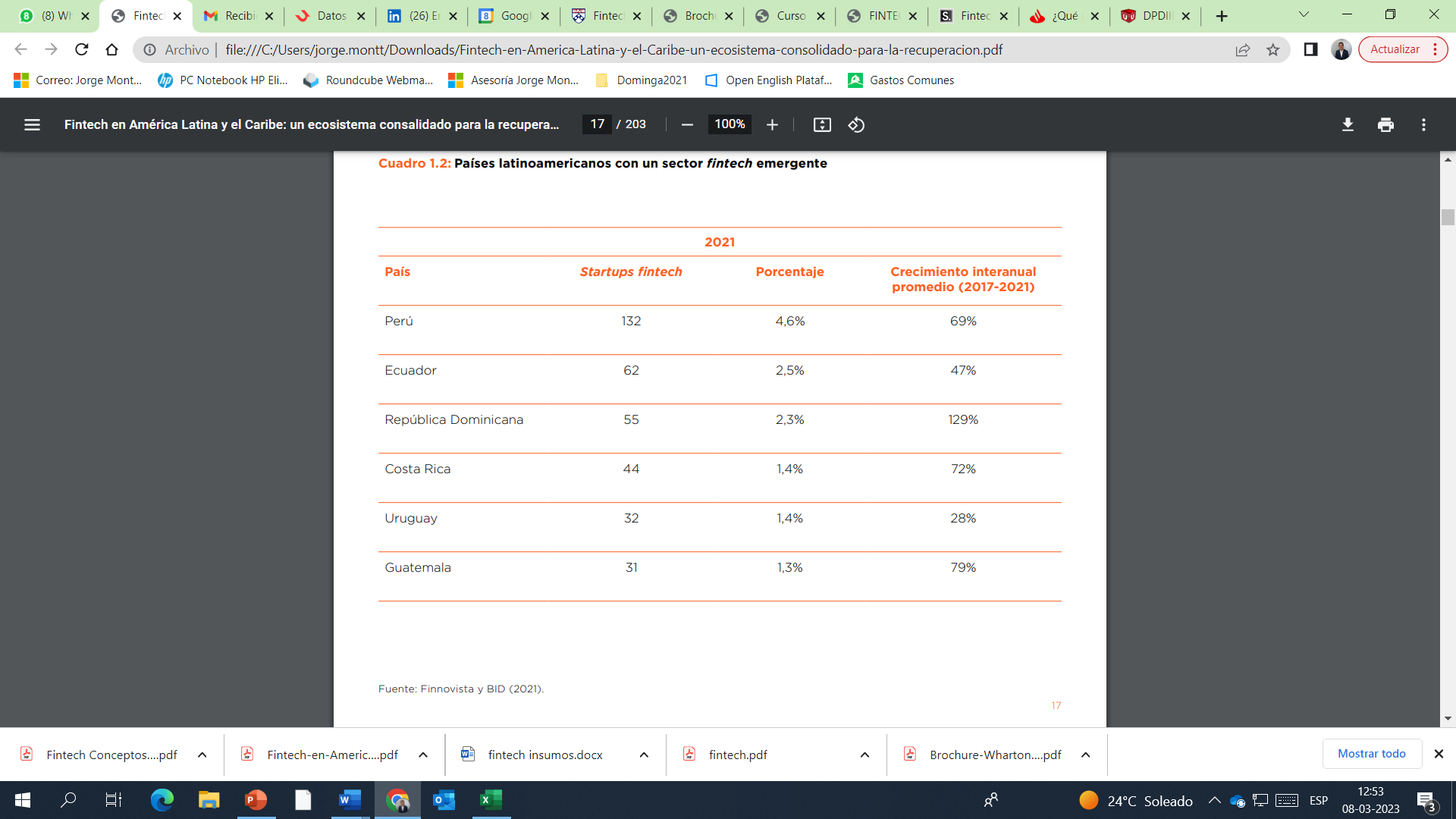 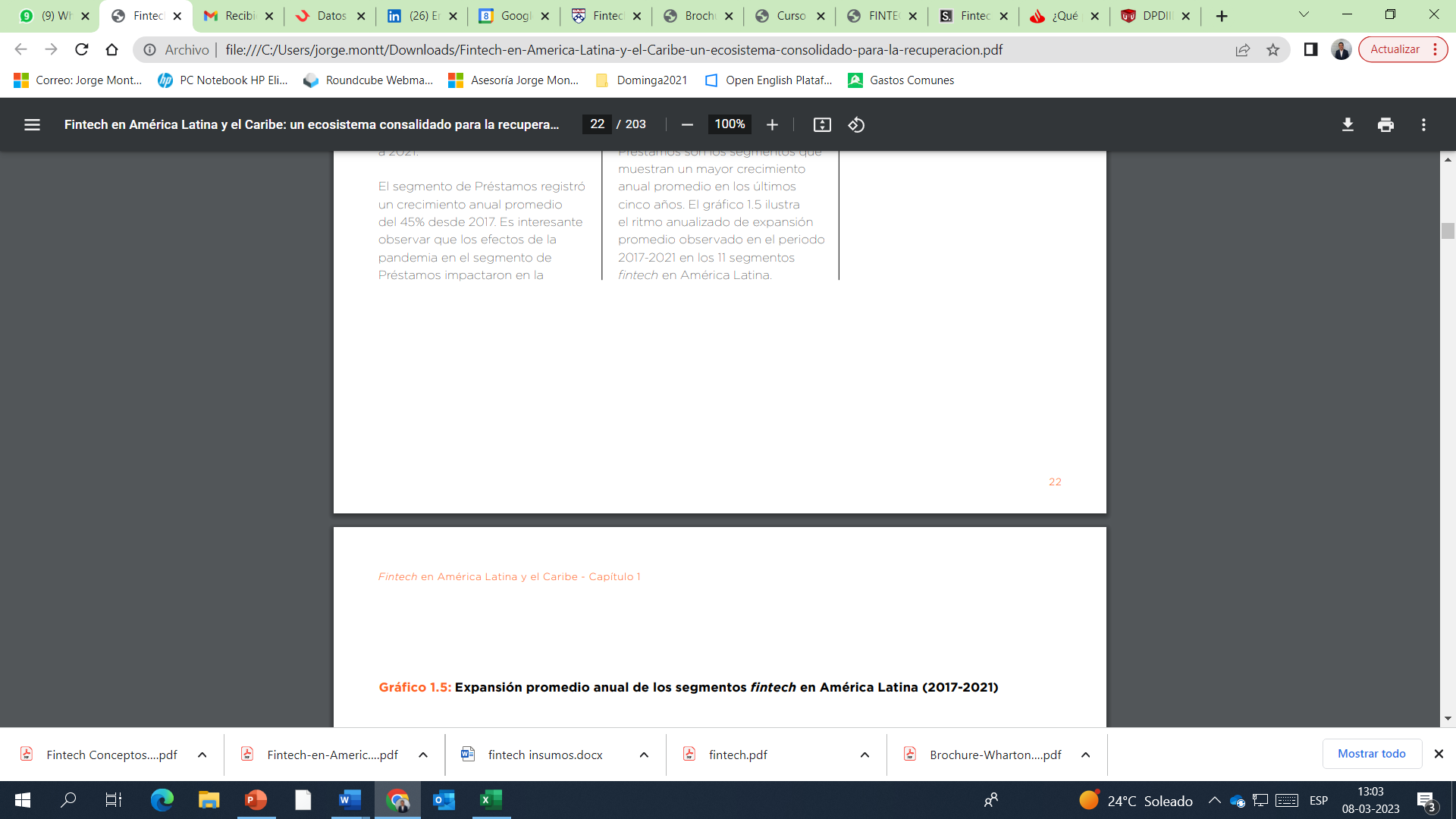 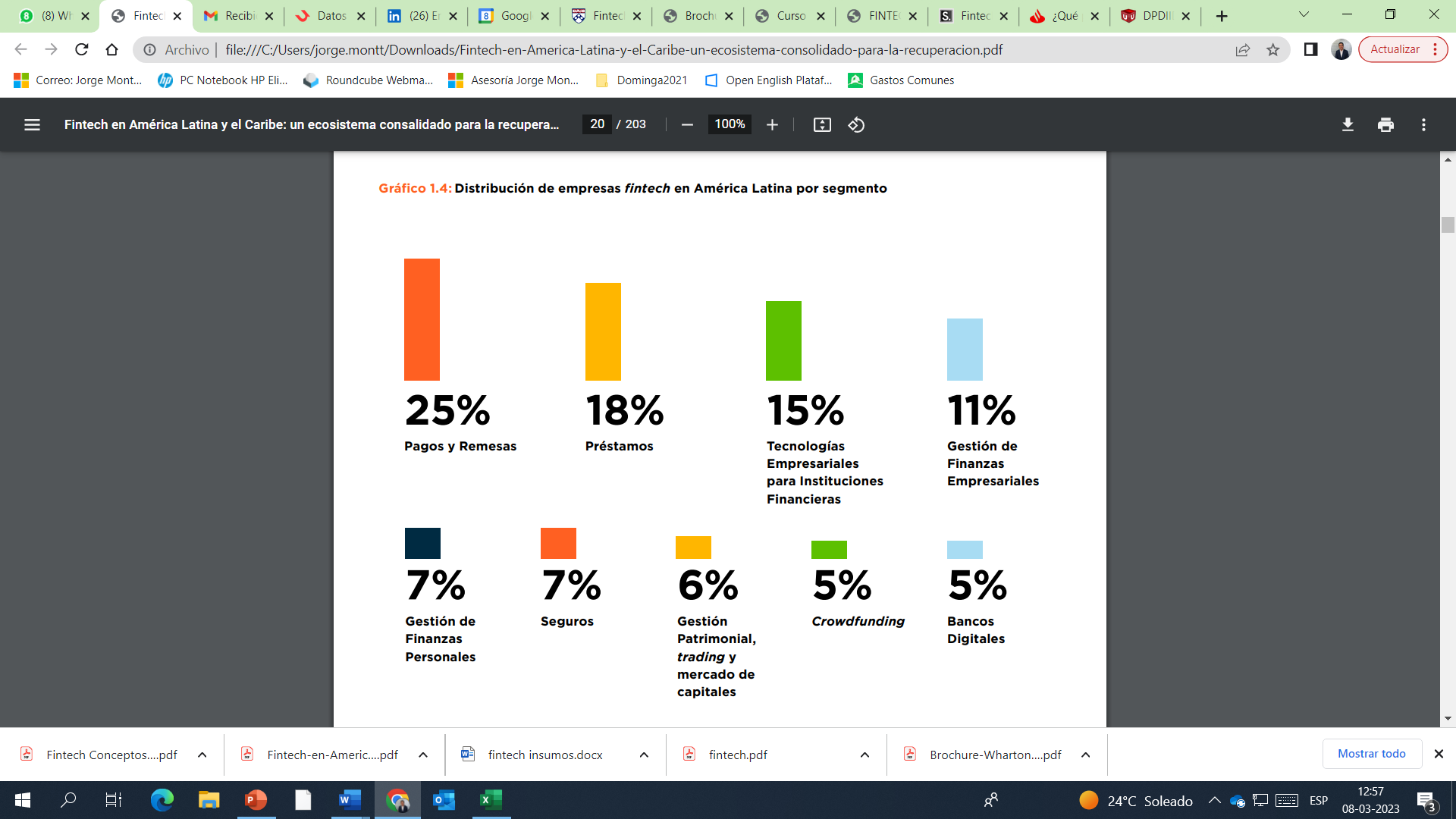 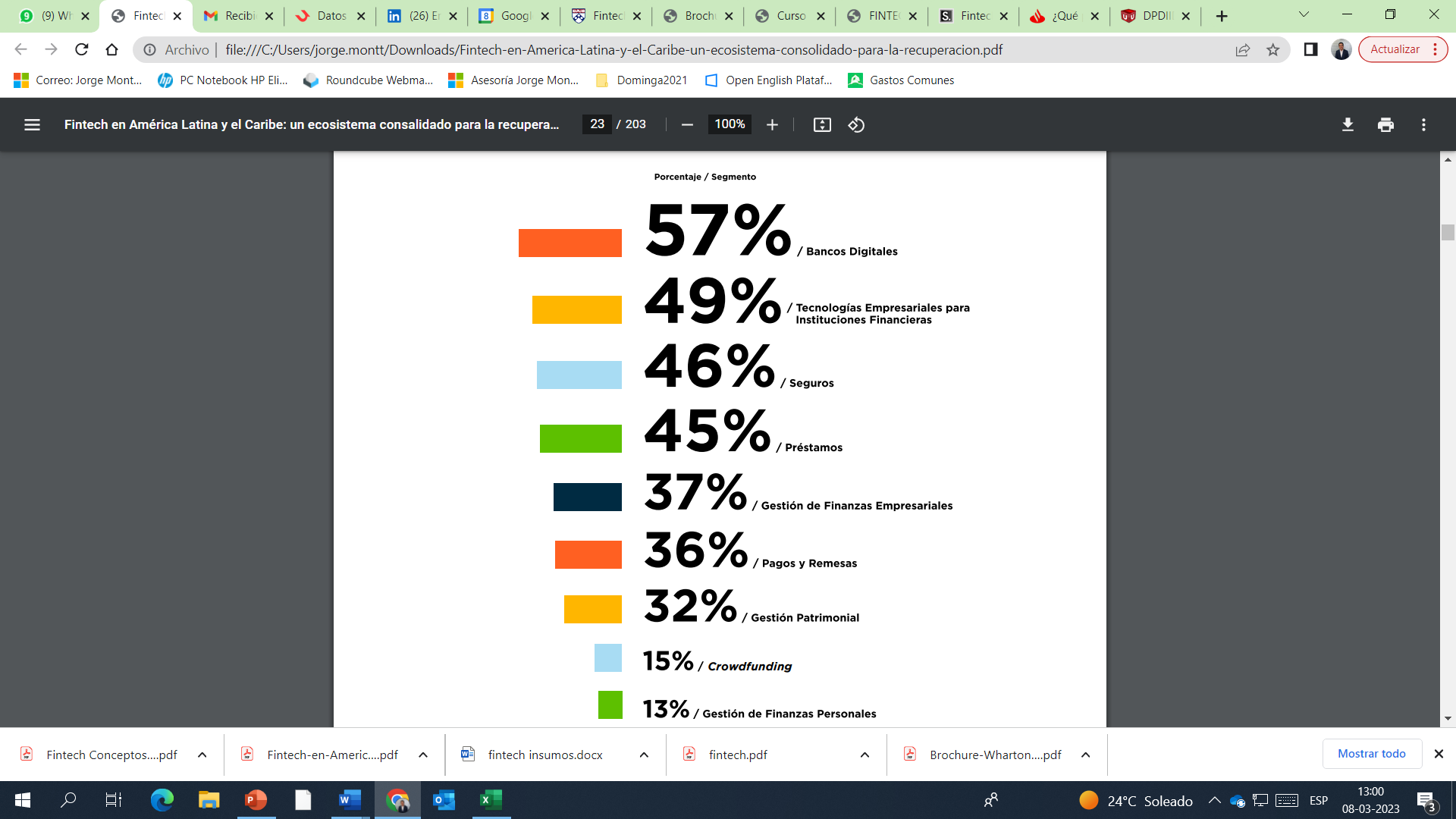 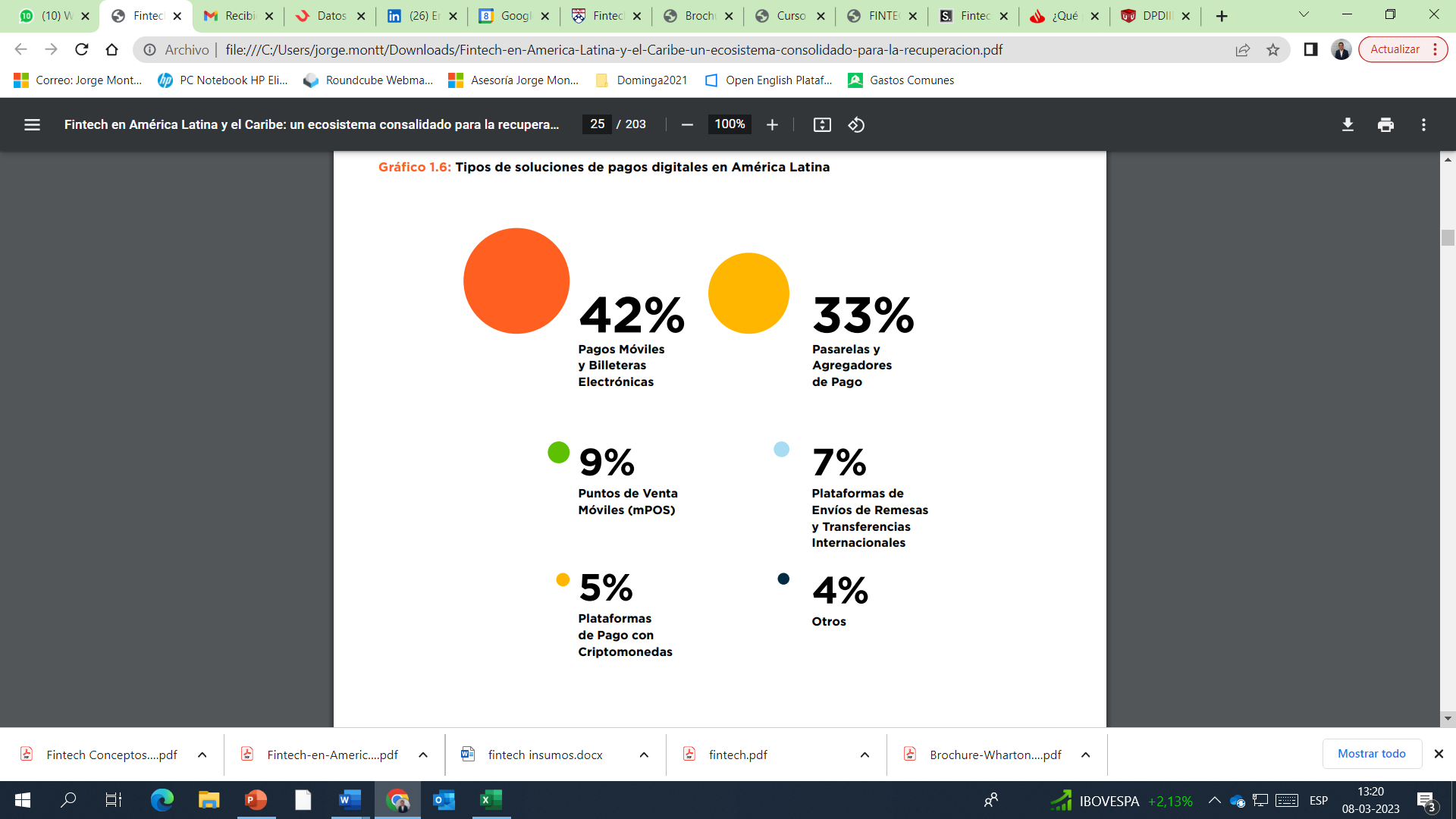 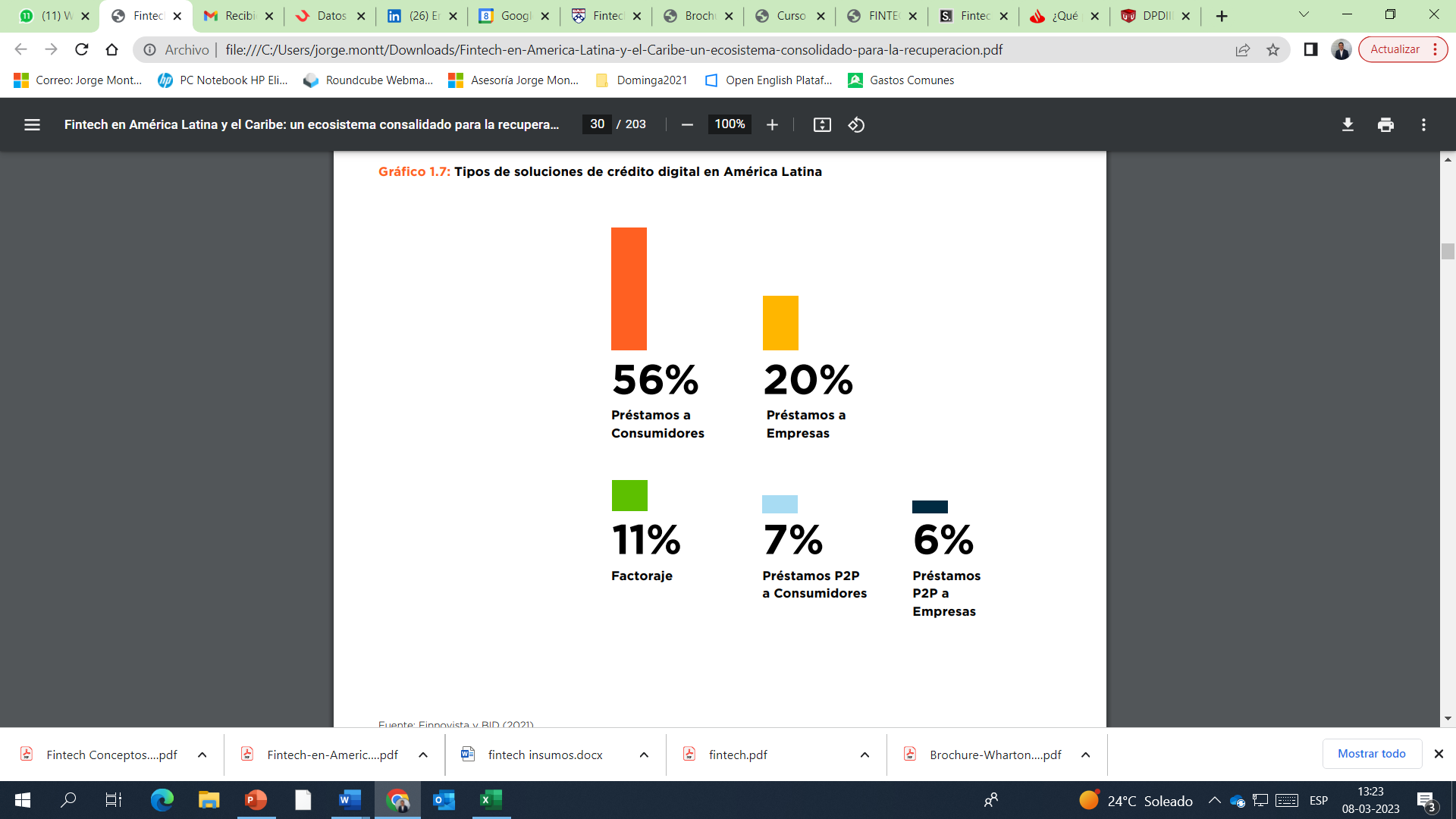 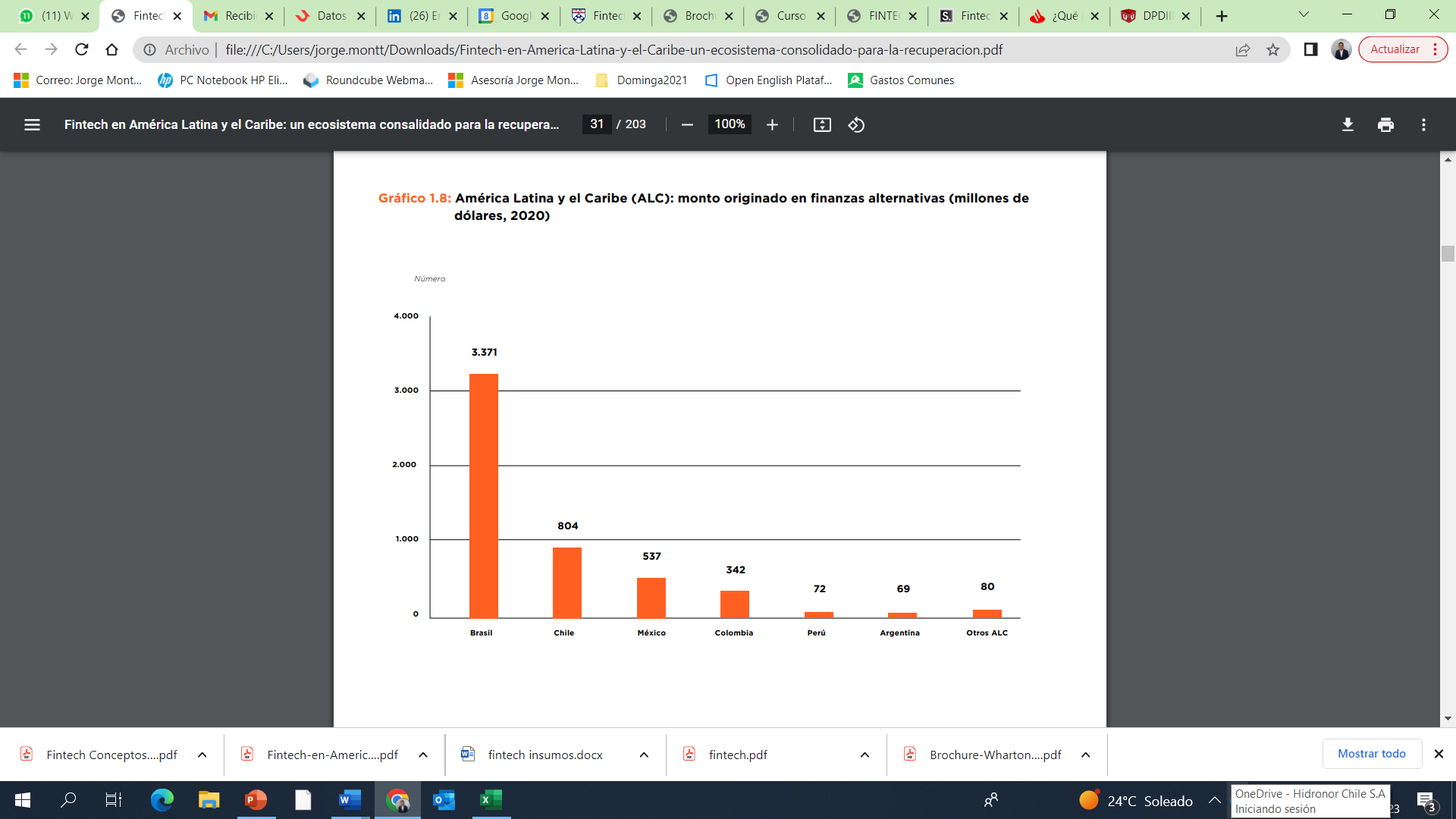 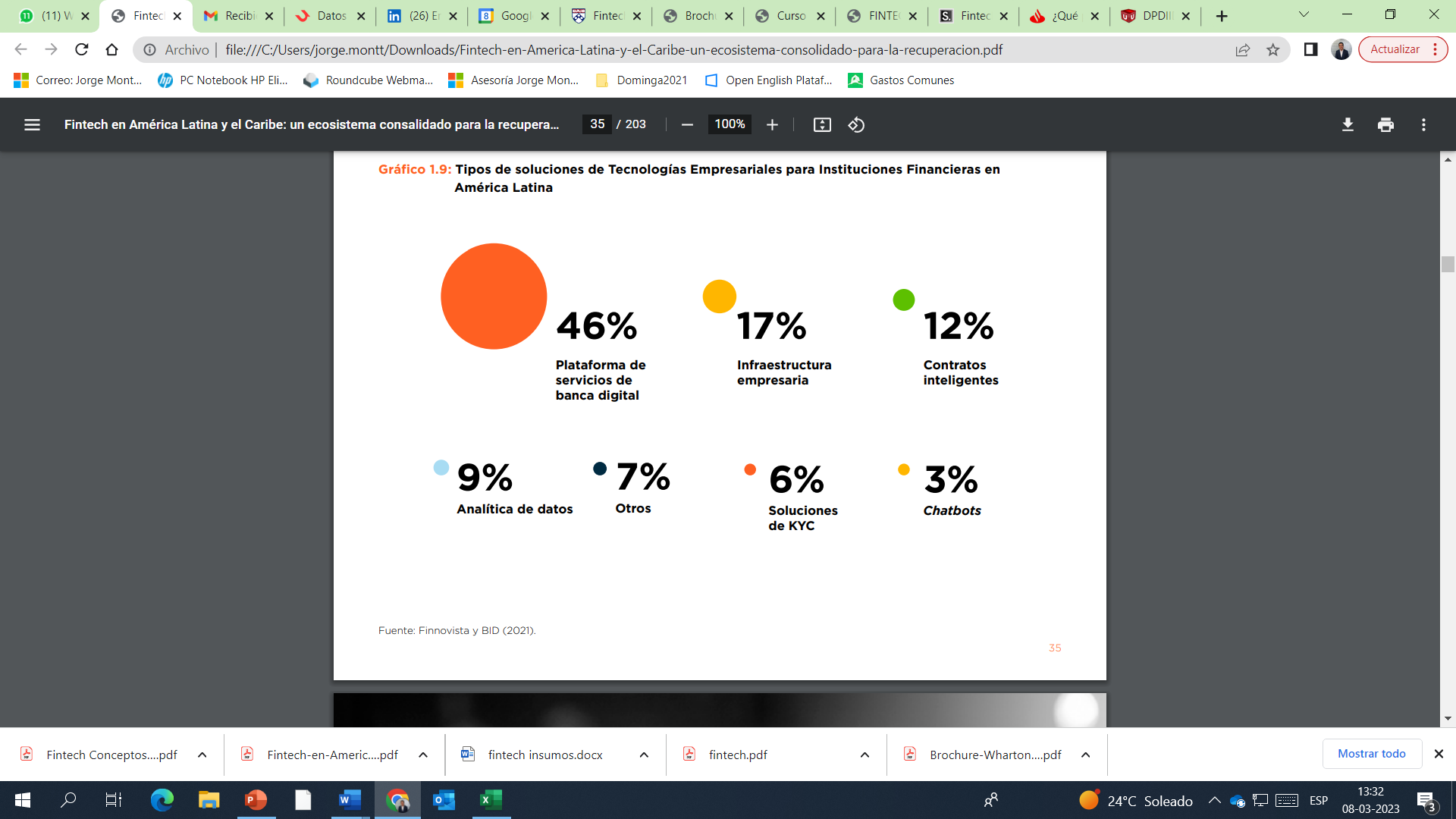 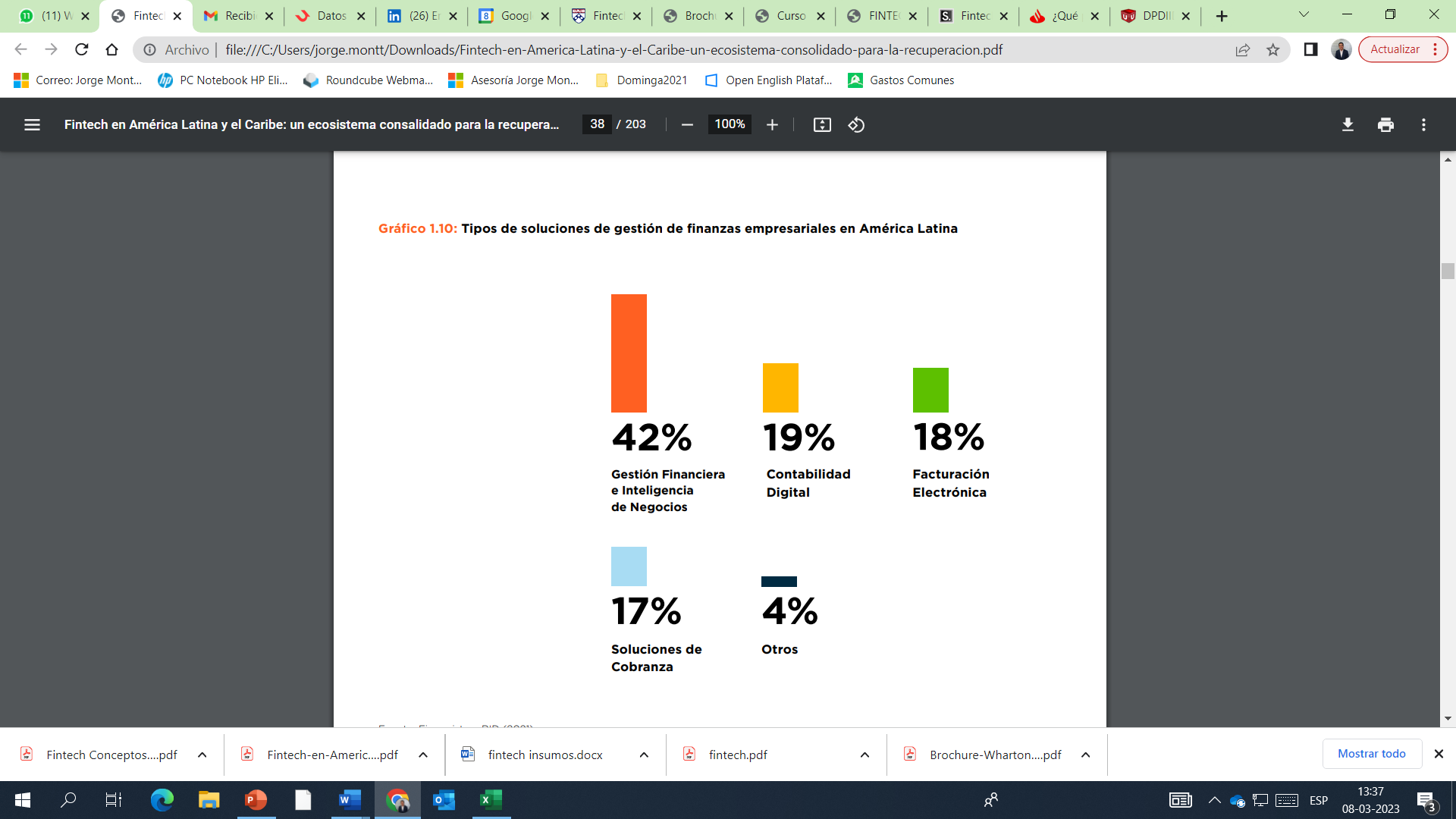 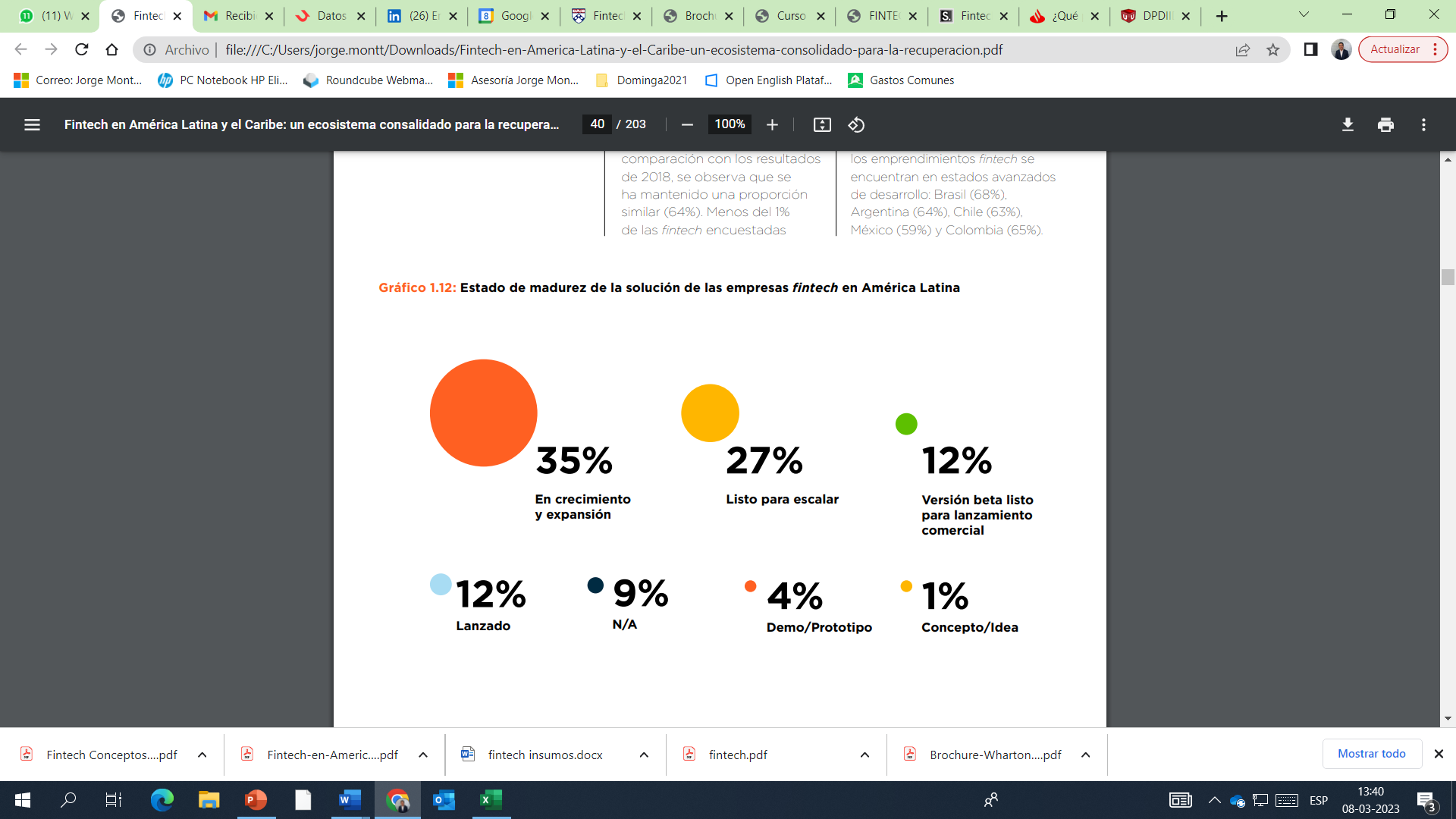 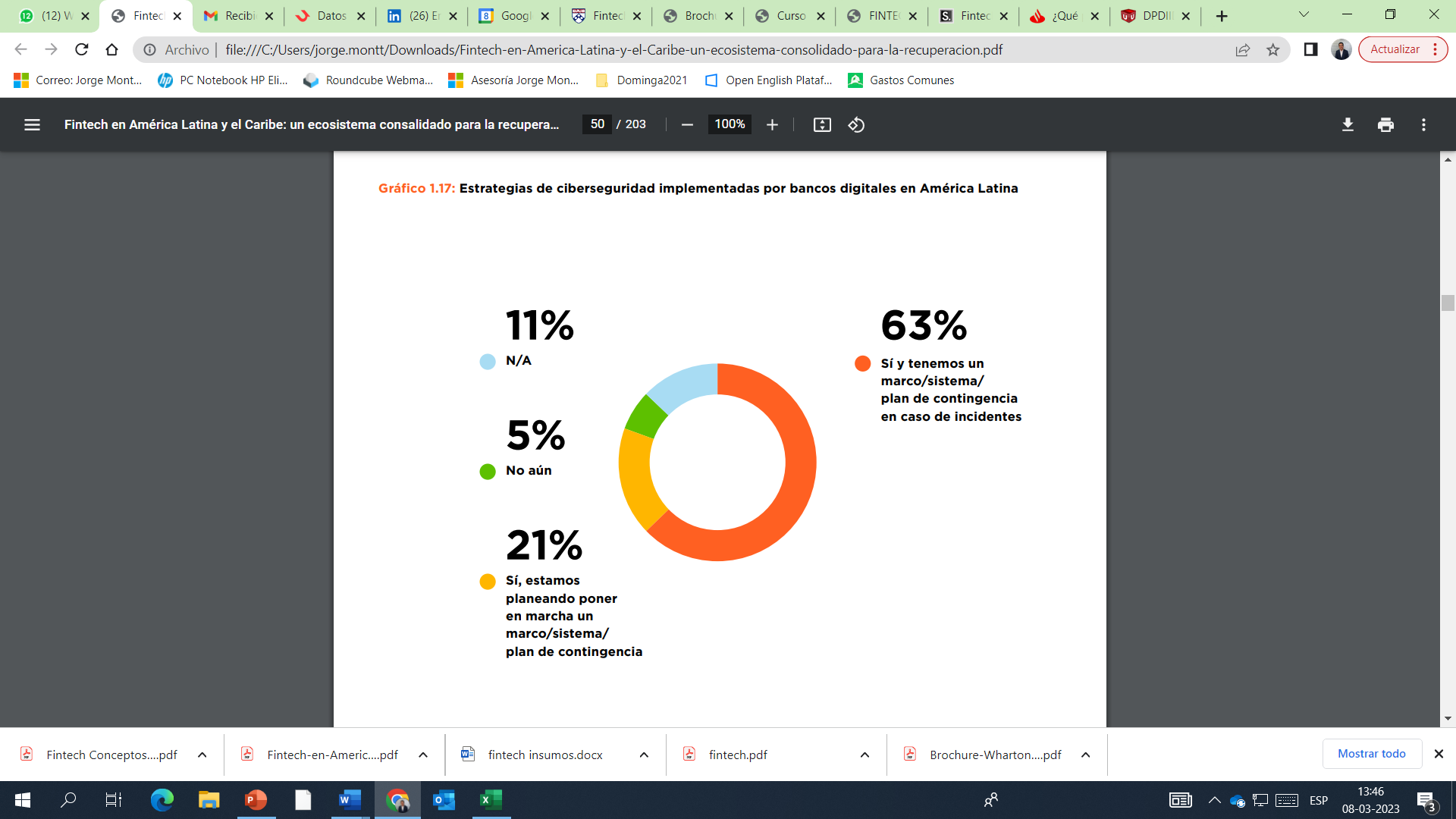 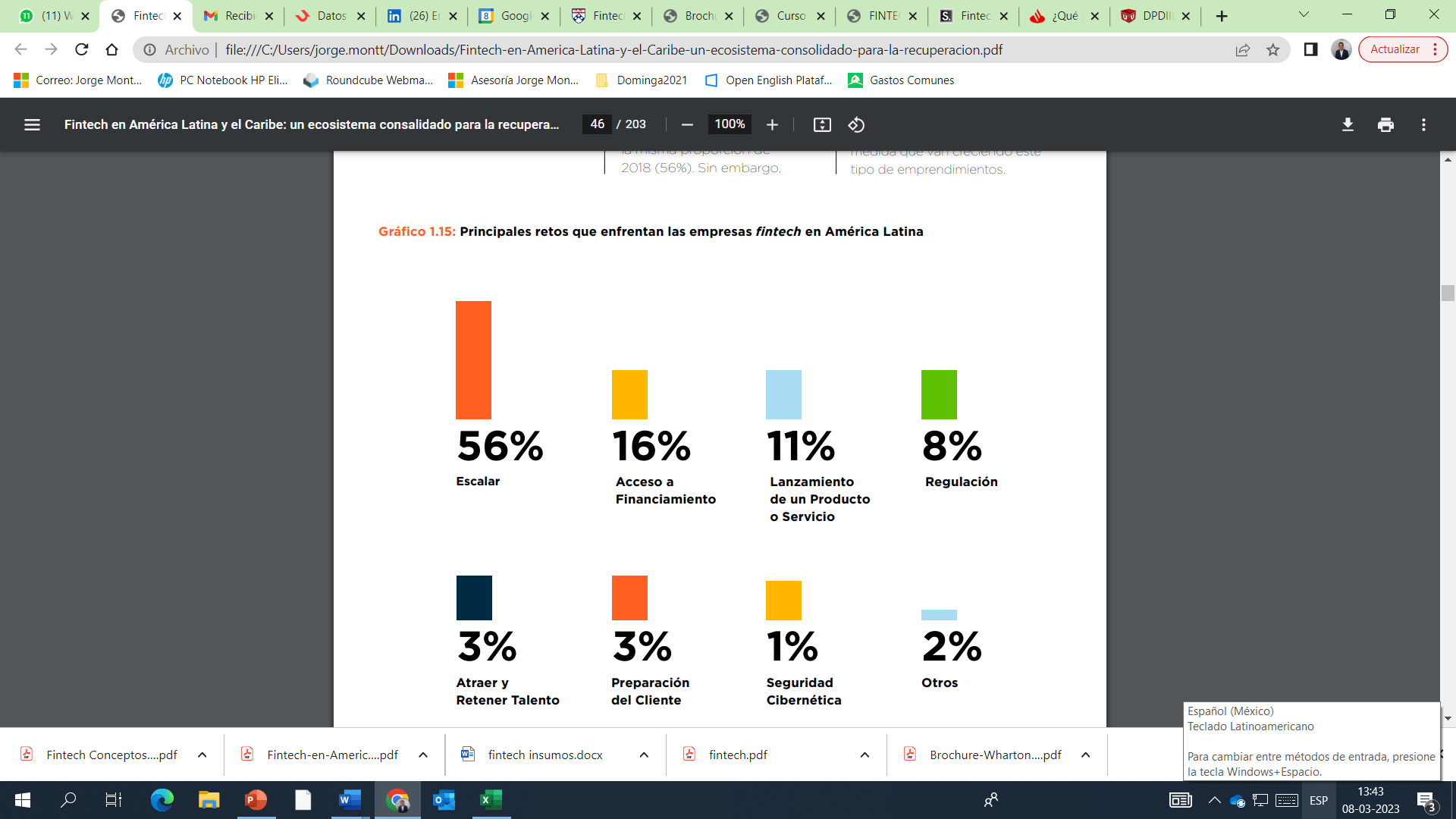 Lectura: FINTECH en América Latina y el Caribe
Un ecosistema consolidado para la recuperación
BID 2022
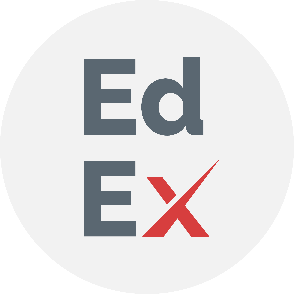 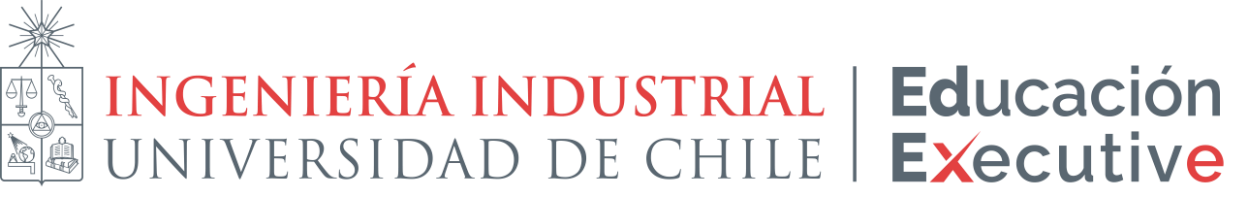 ¡Muchas gracias!
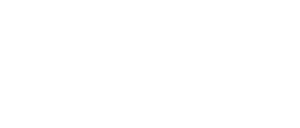 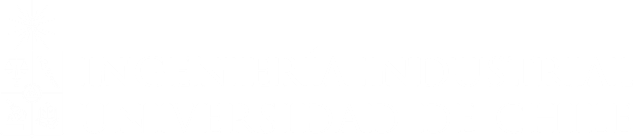 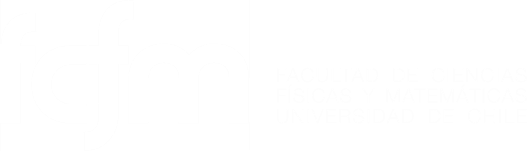